CS 5600Computer Systems
Lecture 10: File Systems
What are We Doing Today?
Last week we talked extensively about hard drives and SSDs
How they work
Performance characteristics
This week is all about managing storage
Disks/SSDs offer a blank slate of empty blocks
How do we store files on these devices, and keep track of them?
How do we maintain high performance?
How do we maintain consistency in the face of random crashes?
2
Partitions and Mounting
Basics (FAT)
inodes and Blocks (ext)
Block Groups (ext2)
Journaling (ext3)
Extents and B-Trees (ext4)
Log-based File Systems
3
Building the Root File System
One of the first tasks of an OS during bootup is to build the root file system
 Locate all bootable media
Internal and external hard disks
SSDs
Floppy disks, CDs, DVDs, USB sticks
 Locate all the partitions on each media
Read MBR(s), extended partition tables, etc.
 Mount one or more partitions
Makes the file system(s) available for access
4
The Master Boot Record
Includes the starting LBA and length of the partition
MBR
Partition 1
(ext3)
Partition 2
(swap)
Partition 3
(NTFS)
Partition 4
(FAT32)
Disk 1
MBR
Partition 1
(NTFS)
Disk 2
5
Extended Partitions
In some cases, you may want >4 partitions
Modern OSes support extended partitions
MBR
Partition 1
(ext3)
Partition 2
(swap)
Partition 3
(Extended Partition)
Logical Partition 1
(NTFS)
Logical Partition 2
(NTFS)
Partition 4
(FAT32)
Ext. Part.
Disk 1
Extended partitions may use OS-specific partition table formats (meta-data)
Thus, other OSes may not be able to read the logical partitions
6
Types of Root File Systems
Windows exposes a multi-rooted system
Each device and partition is assigned a letter
Internally, a single root is maintained
Linux has a single root
One partition is mounted as /
All other partitions are mounted somewhere under /
Typically, the partition containing the kernel is mounted as / or C:
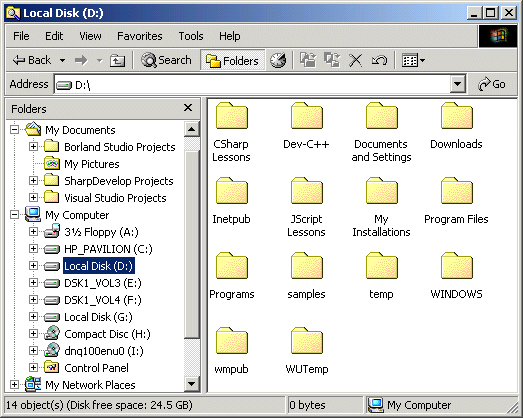 [cbw@ativ9 ~] df -h
Filesystem	Size	Used	Avail	Use%	Mounted on
/dev/sda7	39G	14G	23G	38%	/
/dev/sda2	296M	48M	249M	16%	/boot/efi
/dev/sda5	127G	86G	42G	68%	/media/cbw/Data
/dev/sda4	61G	34G	27G	57%	/media/cbw/Windows
/dev/sdb1	1.9G	352K	1.9G	1%	/media/cbw/NDSS-2013
1 drive, 4 partitions
1drive, 1 partition
7
Mounting a File System
Read the super block for the target file system
Contains meta-data about the file system
Version, size, locations of key structures on disk, etc.
Determine the mount point 
On Windows: pick a drive letter
On Linux: mount the new file system under a specific directory
Filesystem	Size	Used	Avail	Use%	Mounted on
/dev/sda5	127G	86G	42G	68%	/media/cbw/Data
/dev/sda4	61G	34G	27G	57%	/media/cbw/Windows
/dev/sdb1	1.9G	352K	1.9G	1%	/media/cbw/NDSS-2013
8
Virtual File System Interface
Problem: the OS may mount several partitions containing different underlying file systems
It would be bad if processes had to use different APIs for different file systems
Linux uses a Virtual File System interface (VFS)
Exposes POSIX APIs to processes
Forwards requests to lower-level file system specific drivers
Windows uses a similar system
9
VFS Flowchart
Processes (usually) don’t need to know about low-level file system details
Relatively simple to add additional file system drivers
10
Process 1
Process 2
Process 3
Kernel
Virtual File System Interface
ext3 Driver
FAT32 Driver
NTFS Driver
ext3 Partition
NTFS Partition
FAT32 Partition
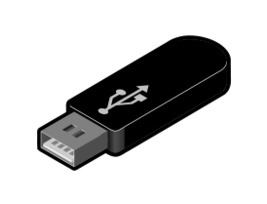 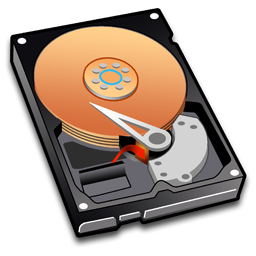 Mount isn’t Just for Bootup
When you plug storage devices into your running system, mount is executed in the background
Example: plugging in a USB stick
What does it mean to “safely eject” a device?
Flush cached writes to that device
Cleanly unmount the file system on that device
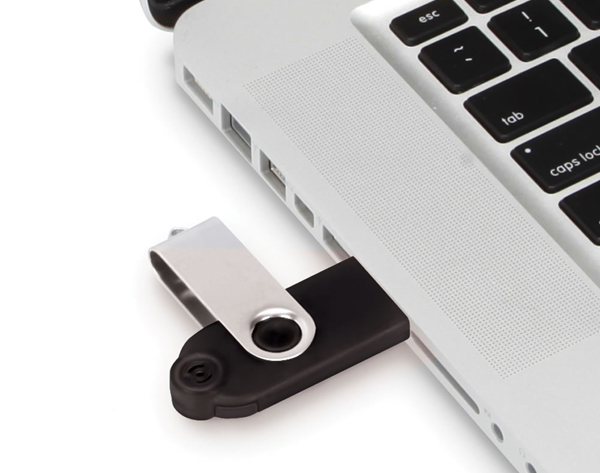 11
Partitions and Mounting
Basics (FAT)
inodes and Blocks (ext)
Block Groups (ext2)
Journaling (ext3)
Extents and B-Trees (ext4)
Log-based File Systems
12
Status Check
At this point, the OS can locate and mount partitions
Next step: what is the on-disk layout of the file system?
We expect certain features from a file system
Named files
Nested hierarchy of directories
Meta-data like creation time, file permissions, etc.
How do we design on-disk structures that support these features?
13
The Directory Tree
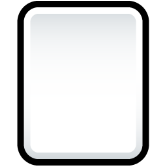 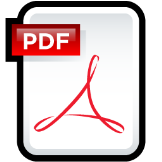 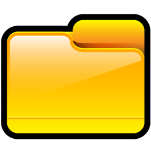 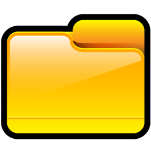 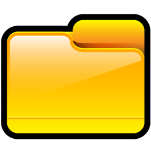 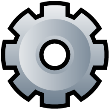 cs5600
cbw
home
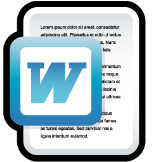 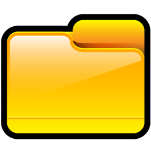 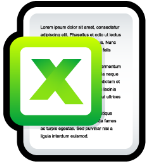 bin
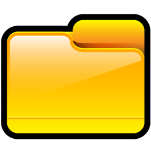 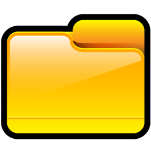 python
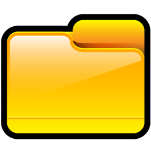 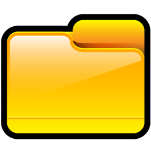 / (root)
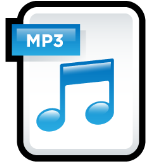 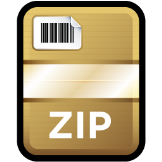 tmp
amislove
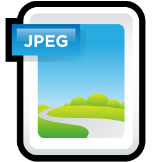 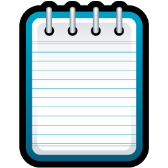 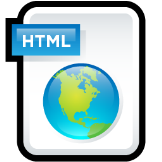 Navigated using a path
E.g. /home/amislove/music.mp3
14
Absolute and Relative Paths
Two types of file system paths
Absolute
Full path from the root to the object
Example: /home/cbw/cs5600/hw4.pdf
Example: C:\Users\cbw\Documents\
Relative
OS keeps track of the working directory for each process
Path relative to the current working directory
Examples [working directory = /home/cbw]:
syllabus.docx [  /home/cbw/syllabus.docx]
cs5600/hw4.pdf [  /home/cbw/cs5600/hw4.pdf]
./cs5600/hw4.pdf [  /home/cbw/cs5600/hw4.pdf]
../amislove/music.mp3 [  /home/amislove/music.mp3]
15
Files
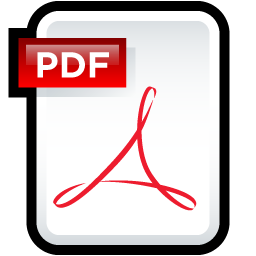 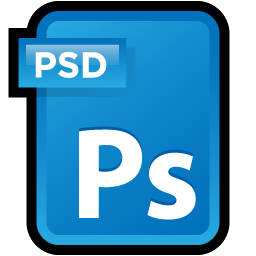 A file is a composed of two components
The file data itself
One or more blocks (sectors) of binary data
A file can contain anything
Meta-data about the file
Name, total size
What directory is it in?
Created time, modified time, access time
Hidden or system file? 
Owner and owner’s group
Permissions: read/write/execute
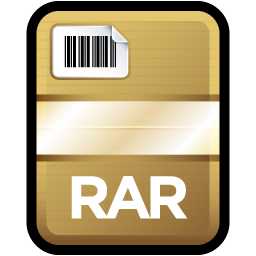 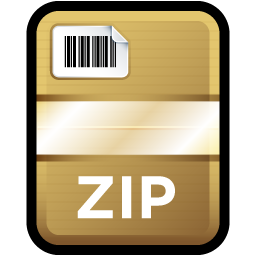 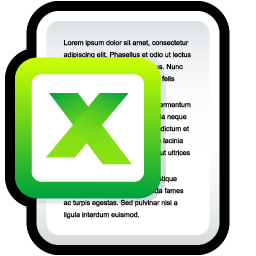 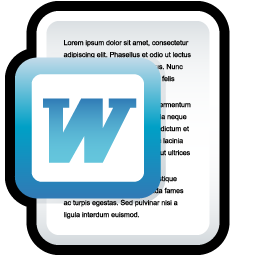 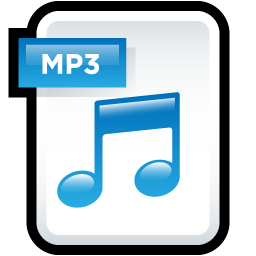 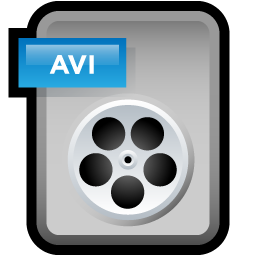 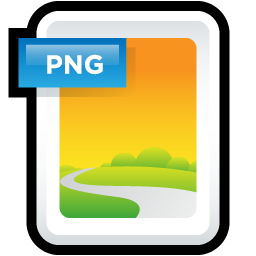 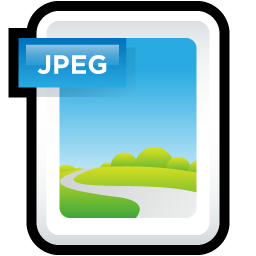 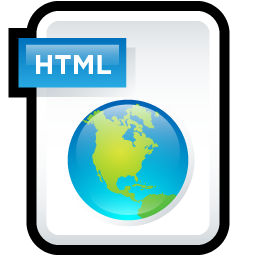 16
File Extensions
File name are often written in dotted notation
E.g. program.exe, image.jpg, music.mp3
A file’s extension does not mean anything
Any file (regardless of its contents) can be given any name or extension
Has the data in the file changed from music to an image?
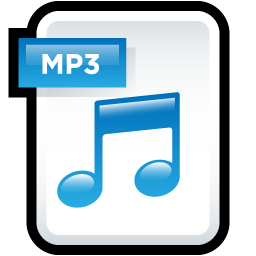 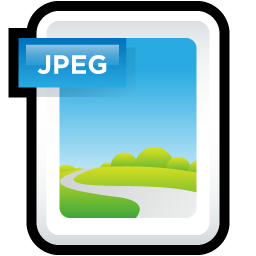 Rename
Graphical shells (like Windows explorer) use extensions to try and match files  programs
This mapping may fail for a variety of reasons
17
More File Meta-Data
Files have additional meta-data that is not typically shown to users
Unique identifier (file names may not be unique)
Structure that maps the file to blocks on the disk
Managing the mapping from files to blocks is one of the key jobs of the file system
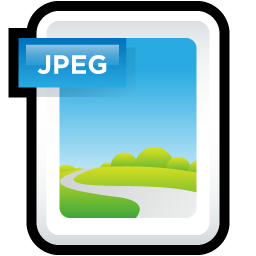 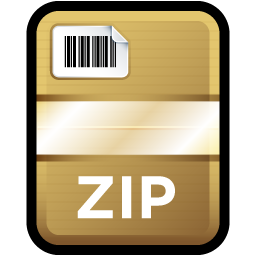 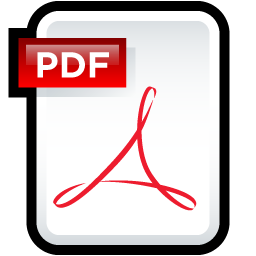 Disk
18
Mapping Files to Blocks
Every file is composed of >=1 blocks
Key question: how do we map a file to its blocks?
As (start, length) pairs
List of blocks
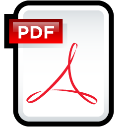 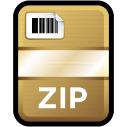 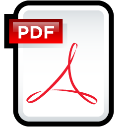 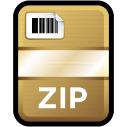 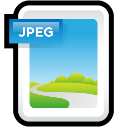 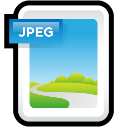 [6]
(9, 1)
(4, 4)
[1]
[4, 5, 7, 8]
(1, 1)
0
1
0
1
2
3
4
5
6
7
8
9
8
9
7
5
6
2
3
4
Problem?
Really large files
Problem?
Fragmentation
E.g. try to add a new file with 3 blocks
19
Directories
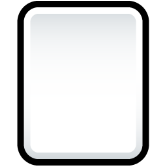 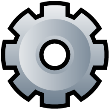 Traditionally, file systems have used a hierarchical, tree-structured namespace
Directories are objects that contain other objects
i.e. a directory may (or may not) have children
Files are leaves in the tree
By default, directories contain at least two entries
“.” self pointer
“..” points the the parents directory
.
..
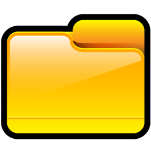 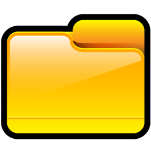 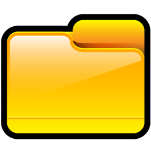 bin
/ (root)
20
python
More on Directories
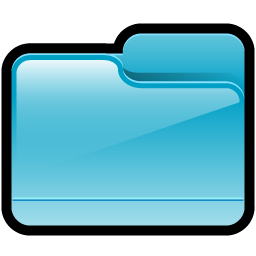 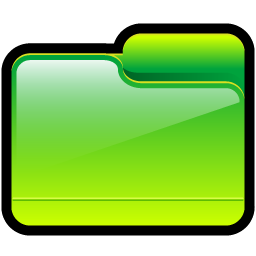 Directories have associated meta-data
Name, number of entries
Created time, modified time, access time
Permissions (read/write), owner, and group
The file system must encode directories and store them on the disk
Typically, directories are stored as a special type of file
File contains a list of entries inside the directory, plus some meta-data for each entry
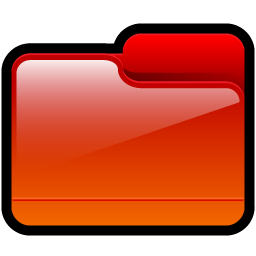 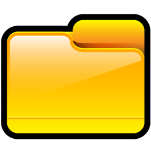 21
Example Directory File
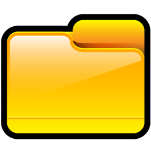 Windows
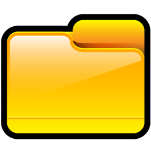 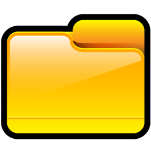 C:\
Users
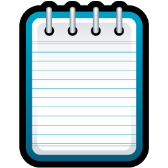 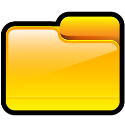 C:\
pagefile.sys
0
1
2
3
4
5
6
7
8
9
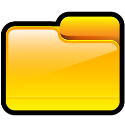 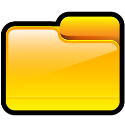 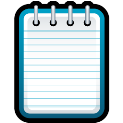 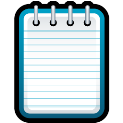 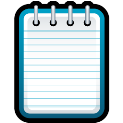 Disk
22
Directory File Implementation
Each directory file stores many entries
Key Question: how do you encode the entries?
Other alternatives: hash tables, B-trees
More on B-trees later…
In practice, implementing directory files is complicated
Example: do filenames have a fixed, maximum length or variable length?
Sorted List of Entries
Unordered List of Entries
Good: O(1) to add new entries
Just append to the file
Bad: O(n) to search for an entry
Good: O(log n) to search for an entry
Bad: O(n) to add new entries
Entire file has the be rewritten
File Allocation Tables (FAT)
Simple file system popularized by MS-DOS
First introduced in 1977
Most devices today use the FAT32 spec from 1996
FAT12, FAT16, VFAT, FAT32, etc.
Still quite popular today
Default format for USB sticks and memory cards
Used for EFI boot partitions
Name comes from the index table used to track directories and files
24
Stores basic info about the file system
FAT version, location of boot files
Total number of blocks
Index of the root directory in the FAT
File allocation table (FAT)
Marks which blocks are free or in-use
Linked-list structure to manage large files
Store file and directory data
Each block is a fixed size (4KB – 64KB)
Files may span multiple blocks
Super Block
Disk
25
Directories are special files
File contains a list of entries inside the directory
Possible values for FAT entries:
0 – entry is empty
1 – reserved by the OS
1 < N < 0xFFFF – next block in a chain
0xFFFF – end of a chain
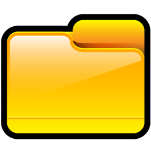 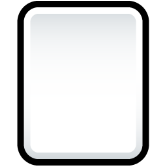 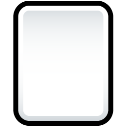 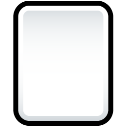 Windows
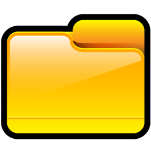 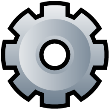 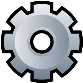 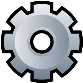 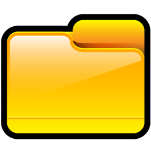 C:\
Users
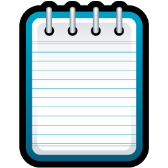 2
3
4
5
6
7
8
9
2
3
4
5
6
7
8
9
Super Block
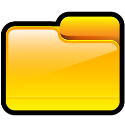 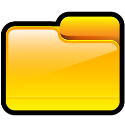 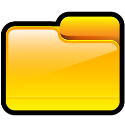 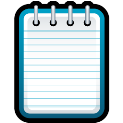 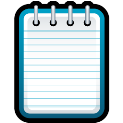 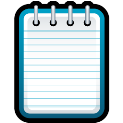 Disk
C:\
Root directory index = 2
26
Fat Table Entries
len(FAT) == Number of clusters on the disk
Max number of files/directories is bounded
Decided when you format the partition
The FAT version roughly corresponds to the size in bits of each FAT entry
E.g. FAT16  each FAT entry is 16 bits
More bits  larger disks are supported
27
Fragmentation
Blocks for a file need not be contiguous
60
61
62
63
56
57
58
59
64
65
67
68
FAT
0
0xFFFF
0
58
0
0
65
0
0
67
61
0
Start
End
60
61
62
63
56
57
58
59
64
65
67
68
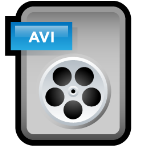 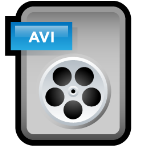 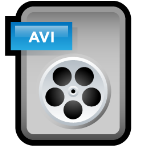 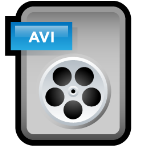 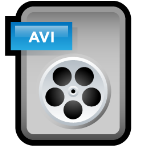 Blocks
Possible values for FAT entries:
0 – entry is empty
1 < N < 0xFFFF – next block in a chain
0xFFFF – end of a chain
28
FAT: The Good and the Bad
The Good – FAT supports:
Hierarchical tree of directories and files
Variable length files
Basic file and directory meta-data 
The Bad
At most, FAT32 supports 2TB disks
Locating free chunks requires scanning the entire FAT
Prone to internal and external fragmentation
Large blocks  internal fragmentation
Reads require a lot of random seeking
29
Lots of Seeking
FAT may have very low spatial locality, thus a lot of random seeking
Consider the following code:
int fd = open(“my_file.txt”, “r”);
int r = read(fd, buffer, 1024 * 4 * 4); // 4 4KB blocks
60
61
62
63
56
57
58
59
64
65
67
68
FAT
63
0
56
57
67
0xFFFF
0
0xFFFF
0
0
59
60
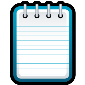 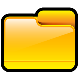 60
61
62
63
56
57
58
59
64
65
67
68
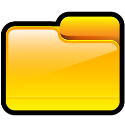 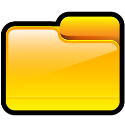 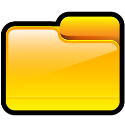 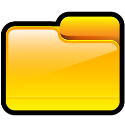 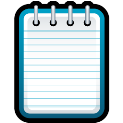 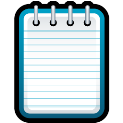 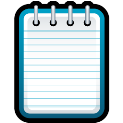 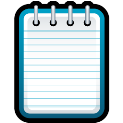 Blocks
30
Partitions and Mounting
Basics (FAT)
inodes and Blocks (ext)
Block Groups (ext2)
Journaling (ext3) 
Extents and B-Trees (ext4)
Log-based File Systems
31
Status Check
At this point, we have on-disk structures for:
Building a directory tree
Storing variable length files
But, the efficiency of FAT is very low
Lots of seeking over file chains in FAT
Only way to identify free space is to scan over the entire FAT
Linux file system uses more efficient structures
Extended File System (ext) uses index nodes (inodes) to track files and directories
32
Size Distribution of Files
FAT uses a linked list for all files
Simple and uniform mechanism
… but, it is not optimized for short or long files
Question: are short or long files more common?
Studies over the last 30 years show that short files are much more common
2KB is the most common file size
Average file size is 200KB (biased upward by a few very large files)
Key idea: optimize the file system for many small files
33
Super block, storing:
Size and location of bitmaps
Number and location of inodes
Number and location of data blocks
Index of root inodes
Table of inodes
Each inode is a file/directory
Includes meta-data and lists of associated data blocks
Bitmap of free & used data blocks
Bitmap of free & used inodes
Data blocks (4KB each)
34
Directories are files
Contains the list of entries in the directory
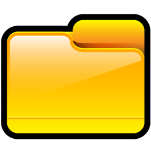 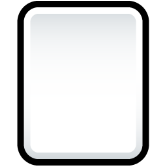 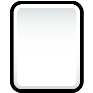 bin
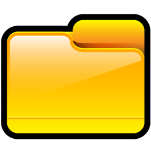 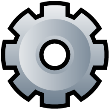 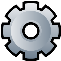 Each inode can directly point to 12 blocks
Can also indirectly point to blocks at 1, 2, and 3 levels of depth
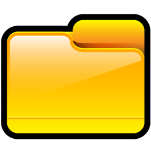 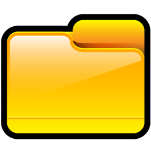 /
cbw
home
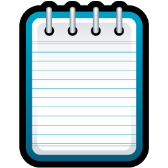 Inode
Bitmap
Data
Bitmap
Inodes
Data Blocks
SB
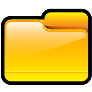 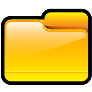 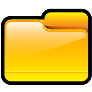 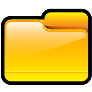 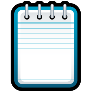 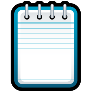 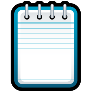 Root inode = 0
35
ext2 inodes
36
inode Block Pointers
Each inode is the root of an unbalanced tree of data blocks
15 total pointers
inode
Triple Indirect
Double Indirect
Single Indirect
12 blocks * 4KB = 48KB
230 blocks * 4KB = 4TB
1024 blocks * 4KB = 4MB
1024 * 1024 blocks * 4KB = 4GB
37
Advantages of inodes
Optimized for file systems with many small files
Each inode can directly point to 48KB of data
Only one layer of indirection needed for 4MB files
Faster file access
Greater meta-data locality  less random seeking
No need to traverse long, chained FAT entries
Easier free space management
Bitmaps can be cached in memory for fast access
inode and data space handled independently
38
File Reading Example
Bitmaps
inodes
Data Blocks
Update the last accessed time of the file
Time
File Create and Write Example
Bitmaps
inodes
Data Blocks
Update the modified time of the directory
Time
ext2 inodes, Again
41
Hard Link Example
Multiple directory entries may point to the same inode
[amislove@ativ9 ~] ln –T ../cbw/my_file cbw_file
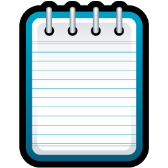 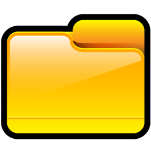 cbw
my_file
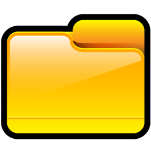 Add an entry to the “amislove” directory
Increase the link_count of the “my_file” inode
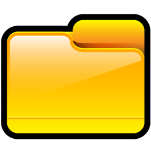 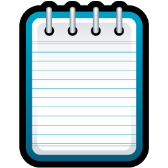 home
amislove
Inode
Bitmap
Data
Bitmap
cbw_file
Inodes
Data Blocks
SB
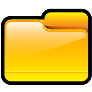 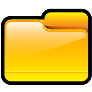 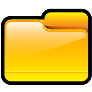 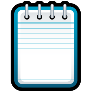 42
Hard Link Details
Hard links give you the ability to create many aliases of the same underlying file
Can be in different directories
Target file will not be marked invalid (deleted) until link_count == 0
This is why POSIX “delete” is called unlink() 
Disadvantage of hard links
Inodes are only unique within a single file system
Thus, can only point to files in the same partition
43
Soft Links
Soft links are special files that include the path to another file
Also known as symbolic links
On Windows, known as shortcuts
File may be on another partition or device
44
Soft Link Example
[amislove@ativ9 ~] ln –s ../cbw/my_file cbw_file
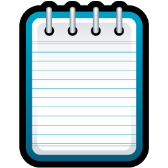 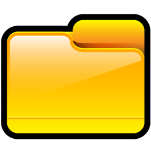 cbw
my_file
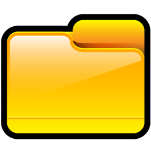 Create a soft link file
Add it to the current directory
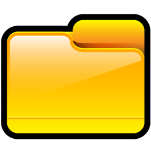 home
amislove
cbw_file
Inode
Bitmap
Data
Bitmap
Inodes
Data Blocks
SB
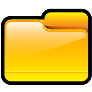 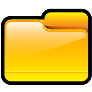 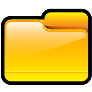 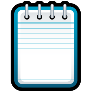 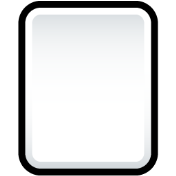 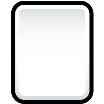 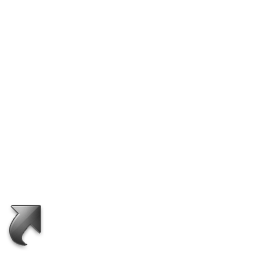 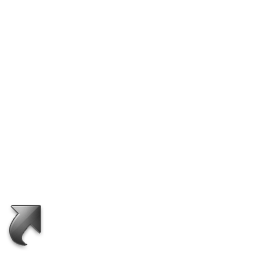 45
ext: The Good and the Bad
The Good – ext file system (inodes) support:
All the typical file/directory features
Hard and soft links
More performant (less seeking) than FAT
The Bad: poor locality
ext is optimized for a particular file size distribution
However, it is not optimized for spinning disks
inodes and associated data are far apart on the disk!
Inode
Bitmap
Data
Bitmap
Inodes
Data Blocks
SB
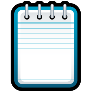 46
Partitions and Mounting
Basics (FAT)
inodes and Blocks (ext)
Block Groups (ext2)
Journaling (ext3)
Extents and B-Trees (ext4)
Log-based File Systems
47
Status Check
At this point, we’ve moved from FAT to ext
inodes are imbalanced trees of data blocks
Optimized for the common case: small files
Problem: ext has poor locality
inodes are far from their corresponding data
This is going to result in long seeks across the disk
Problem: ext is prone to fragmentation
ext chooses the first available blocks for new data
No attempt is made to keep the blocks of a file contiguous
48
Fast File System (FFS)
FFS developed at Berkeley in 1984
First attempt at a disk aware file system
i.e. optimized for performance on spinning disks
Observation: processes tend to access files that are in the same (or close) directories
Spatial locality
Key idea: place groups of directories and their files into cylinder groups
Introduced into ext2, called block groups
49
Block Groups
In ext, there is a single set of key data structures
One data bitmap, one inode bitmap
One inode table, one array of data blocks
In ext2, each block group contains its own key data structures
Inode
Bitmap
Data
Bitmap
Inodes
Data Blocks
SB
Block Group 1
Block Group 2
Block Group 3
Block Group 4
Block Group 5
Block Group 6
50
Allocation Policy
ext2 attempts to keep related files and directories within the same block group
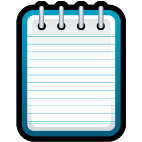 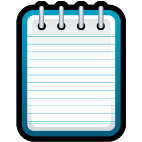 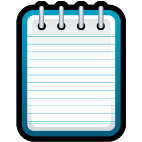 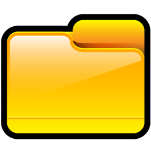 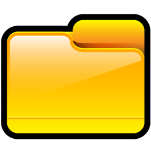 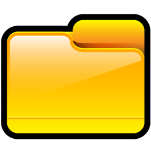 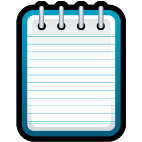 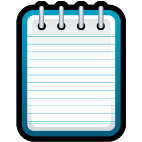 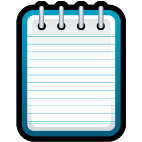 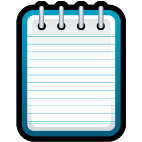 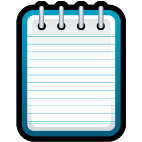 amislove
home
cbw
SB
Block Group 1
Block Group 2
Block Group 3
Block Group 4
Block Group 5
Block Group 6
ext2: The Good and the Bad
The good – ext2 supports:
All the features of ext…
… with even better performance (because of increased spatial locality)
The bad
Large files must cross block groups
As the file system becomes more complex, the chance of file system corruption grows
E.g. invalid inodes, incorrect directory entries, etc.
52
Partitions and Mounting
Basics (FAT)
inodes and Blocks (ext)
Block Groups (ext2)
Journaling (ext3)
Extents and B-Trees (ext4)
Log-based File Systems
53
Status Check
At this point, we have a full featured file system
Directories
Fine-grained data allocation
Hard/soft links
File system is optimized for spinning disks
inodes are optimized for small files
Block groups improve locality
What’s next?
Consistency and reliability
54
Maintaining Consistency
Many operations results in multiple, independent writes to the file system
Example: append a block to an existing file
Update the free data bitmap
Update the inode
Write the user data
What happens if the computer crashes in the middle of this process?
55
File Append Example
owner:	christo
permissions:	rw
size:	2
pointer:	4
pointer:	5
pointer:	null 
pointer:	null
owner:	christo
permissions:	rw
size:	1
pointer:	4
pointer:	null
pointer:	null 
pointer:	null
These three operations can potentially be done in any order
… but the system can crash at any time
Inode
Bitmap
Data
Bitmap
Inodes
Data Blocks
v2
v1
D1
D2
Update the data bitmap
Update the inode
Write the data
56
D2
Result: file system is consistent, but the data is lost
Write the data
v2
Inode
Bitmap
Data
Bitmap
Result: inode points to garbage data, and file system is inconsistent (data bitmap vs. inode)
Inodes
Data Blocks
Update the inode
v1
v1
v1
D1
D1
D1
Update the data bitmap
Result: space leakage, and file system is inconsistent (data bitmap vs. inode)
v2
D2
Result: inode points to data, but file system is inconsistent
D2
Inode
Bitmap
Data
Bitmap
Result: file system is inconsistent, and the data is useless since it’s not associated with an inode
Inodes
Data Blocks
v1
v1
v1
D1
D1
D1
v2
Result: file system is consistent, but the inode points to garbage data
The Crash Consistency Problem
The disk guarantees that sector writes are atomic
No way to make multi-sector writes atomic
How to ensure consistency after a crash?
Don’t bother to ensure consistency
Accept that the file system may be inconsistent after a crash
Run a program that fixes the file system during bootup
 File system checker (fsck)
Use a transaction log to make multi-writes atomic
Log stores a history of all writes to the disk
After a crash the log can be “replayed” to finish updates
 Journaling file system
59
Approach 1: File System Checker
Key idea: fix inconsistent file systems during bootup
Unix utility called fsck (chkdsk on Windows)
Scans the entire file system multiple times, identifying and correcting inconsistencies
Why during bootup?
No other file system activity can be going on
After fsck runs, bootup/mounting can continue
60
fsck Tasks
Superblock: validate the superblock, replace it with a backup if it is corrupted
Free blocks and inodes: rebuild the bitmaps by scanning all inodes
Reachability: make sure all inodes are reachable from the root of the file system
inodes: delete all corrupted inodes, and rebuild their link counts by walking the directory tree
directories: verify the integrity of all directories
… and many other minor consistency checks
61
fsck: the Good and the Bad
Advantages of fsck
Doesn’t require the file system to do any work to ensure consistency
Makes the file system implementation simpler
Disadvantages of fsck
Very complicated to implement the fsck program
Many possible inconsistencies that must be identified
Many difficult corner cases to consider and handle
fsck is super slow
Scans the entire file system multiple times
Imagine how long it would take to fsck a 40 TB RAID array
62
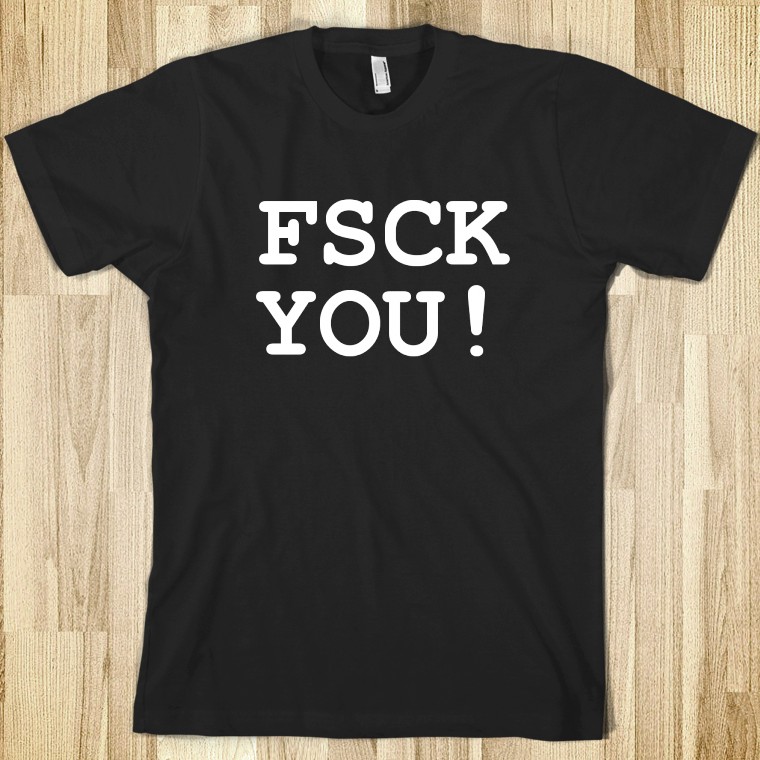 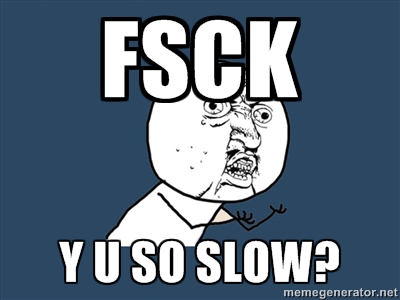 63
Approach 2: Journaling
Problem: fsck is slow because it checks the entire file system after a crash
What if we knew where the last writes were before the crash, and just checked those?
Key idea: make writes transactional by using a write-ahead log
Commonly referred to as a journal
Ext3 and NTFS use journaling
Superblock
Journal
Block Group 0
Block Group 1
…
Block Group N
64
Write-Ahead Log
Key idea: writes to disk are first written into a log
After the log is written, the writes execute normally
In essence, the log records transactions
What happens after a crash…
If the writes to the log are interrupted?
The transaction is incomplete
The user’s data is lost, but the file system is consistent
If the writes to the log succeed, but the normal writes are interrupted?
The file system may be inconsistent, but…
The log has exactly the right information to fix the problem
65
Data Journaling Example
Assume we are appending to a file
Three writes: inode v2, data bitmap v2, data D2
Before executing these writes, first log them
I v2
D2
TxE
ID=1
TxB
ID=1
B v2
Journal
Begin a new transaction with a unique ID=k
Write the updated meta-data block(s)
Write the file data block(s)
Write an end-of-transaction with ID=k
66
Commits and Checkpoints
We say a transaction is committed after all writes to the log are complete
After a transaction is committed, the OS checkpoints the update
Committed!
I v2
D2
TxE
Journal
TxB
B v2
Inode
Bitmap
Data
Bitmap
Inodes
Data Blocks
Checkpointed!
v1
D1
v2
D2
Final step: free the checkpointed transaction
67
Journal Implementation
Journals are typically implemented as a circular buffer
Journal is append-only
OS maintains pointers to the front and back of the transactions in the buffer
As transactions are freed, the back is moved up
Thus, the contents of the journal are never deleted, they are just overwritten over time
68
Data Journaling Timeline
File System
Journal
Time
69
Crash Recovery (1)
What if the system crashes during logging?
If the transaction is not committed, data is lost
But, the file system remains consistent
I v2
D2
Journal
TxB
B v2
Inode
Bitmap
Data
Bitmap
Inodes
Data Blocks
v1
D1
70
Crash Recovery (2)
What if the system crashes during the checkpoint?
File system may be inconsistent
During reboot, transactions that are committed but not free are replayed in order
Thus, no data is lost and consistency is restored
Inode
Bitmap
Data
Bitmap
Inodes
Data Blocks
I v2
D2
TxE
Journal
TxB
B v2
v1
D1
v2
D2
71
Corrupted Transactions
Problem: the disk scheduler may not execute writes in-order
Transactions in the log may appear committed, when in fact they are invalid
I v2
D2
TxE
Journal
TxB
B v2
Transaction looks valid, but the data is missing!
During replay, garbage data is written to the file system
Solution: add a checksum to TxB
During recovery, reject transactions with invalid checksums
Implemented on Linux in ext4
72
Journaling: The Good and the Bad
Advantages of journaling
Robust, fast file system recovery
No need to scan the entire journal or file system
Relatively straight forward to implement
Disadvantages of journaling
Write traffic to the disk is doubled
Especially the file data, which is probably large
Deletes are very hard to correctly log
Example in a few slides…
73
Making Journaling Faster
Journaling adds a lot of write overhead
OSes typically batch updates to the journal
Buffer sequential writes in memory, then issue one large write to the log
Example: ext3 batches updates for 5 seconds
Tradeoff between performance and persistence
Long batch interval = fewer, larger writes to the log
Improved performance due to large sequential writes
But, if there is a crash, everything in the buffer will be lost
74
Meta-Data Journaling
The most expensive part of data journaling is writing the file data twice
Meta-data is small (~1 sector), file data is large
ext3 implements meta-data journaling
I v2
TxE
Journal
TxB
B v2
Inode
Bitmap
Data
Bitmap
Inodes
Data Blocks
v1
D1
v2
D2
75
Meta-Journaling Timeline
Journal
File System
Transaction can only be committed after the meta-data and data are written
Time
76
Crash Recovery Redux (1)
What if the system crashes during logging?
If the transaction is not committed, data is lost
D2 will eventually be overwritten
The file system remains consistent
Inode
Bitmap
Data
Bitmap
Inodes
Data Blocks
I v2
Journal
TxB
B v2
v1
D1
D2
77
Crash Recovery Redux (2)
What if the system crashes during the checkpoint?
File system may be inconsistent
During reboot, transactions that are committed but not free are replayed in order
Thus, no data is lost and consistency is restored
Inode
Bitmap
Data
Bitmap
Inodes
Data Blocks
I v2
TxE
Journal
TxB
B v2
v1
D1
v2
D2
78
Delete and Block Reuse
Journal
TxB
dir
dir
TxE
TxB
dir
dir
TxE
TxB
f1
f1
TxE
dir
f1
dir
f1
The block that previously held directory info is reused to hold file data
Inode
Bitmap
Data
Bitmap
Inodes
Data Blocks
Create a directory: inode and data are written
Delete the directory: inode is removed
Create a file: inode and data are written
79
The Trouble With Delete
What happens when the log is replayed?
Journal
TxB
dir
dir
TxE
TxB
dir
dir
TxE
TxB
f1
f1
TxE
f1
dir
Data Blocks
file data is overwritten by directory meta-data
file data is not in the log, thus it is lost! :(
80
Handling Delete
Strategy 1: don’t reuse blocks until the delete is checkpointed and freed
Strategy 2: add a revoke record to the log
ext3 used revoke records
TxB
ID=1
dir
TxE
Rx
ID=1
TxB
ID=2
dir
TxE
TxB
ID=3
f1
TxE
Journal
If the log is replayed, ignore transaction ID=1
81
Journaling Wrap-Up
Today, most OSes use journaling file systems
ext3/ext4 on Linux
NTFS on Windows
Provides excellent crash recovery with relatively low space and performance overhead
Next-gen OSes will likely move to file systems with copy-on-write semantics
btrfs and zfs on Linux
82
Partitions and Mounting
Basics (FAT)
inodes and Blocks (ext)
Block Groups (ext2)
Journaling (ext3)
Extents and B-Trees (ext4)
Log-based File Systems
83
Status Check
At this point:
We not only have a fast file system
But it is also resilient against corruption
What’s next?
More efficiency improvements!
84
Revisiting inodes
Recall: inodes use indirection to acquire additional blocks of pointers
Problem: inodes are not efficient for large files
Example: for a 100MB file, you need 25600 block pointers (assuming 4KB blocks)
This is unavoidable if the file is 100% fragmented
However, what if large groups of blocks are contiguous?
85
From Pointers to Extents
Modern file systems try hard to minimize fragmentation
Since it results in many seeks, thus low performance
 Extents are better suited for contiguous files
Each extent includes a block pointer and a length
inode
block 1
block 2
block 3
block 4
block 5
block 6
inode
block 1
length 1
block 2
length 2
block 3
length 3
86
Implementing Extents
ext4 and NTFS use extents
ext4 inodes include 4 extents instead of block pointers
Each extent can address at most 128MB of contiguous space (assuming 4KB blocks)
If more extents are needed, a data block is allocated
Similar to a block of indirect pointers
87
Revisiting Directories
In ext, ext2, and ext3, each directory is a file with a list of entries
Entries are not stored in sorted order
Some entries may be blank, if they have been deleted
Problem: searching for files in large directories takes O(n) time
Practically, you can’t store >10K files in a directory
It takes way too long to locate and open files
88
From Lists to B-Trees
ext4 and NTFS encode directories as B-Trees to improve lookup time to O(log N)
A B-Tree is a type of balanced tree that is optimized for storage on disk
Items are stored in sorted order in blocks
Each block stores between m and 2m items
Suppose items i and j are in the root of the tree
The root must have 3 children, since it has 2 items
The three child groups contain items a < i, i < a < j, and a > j
89
Example B-Tree
ext4 uses a B-Tree variant known as a H-Tree
The H stands for hash (sometime called B+Tree)
Suppose you try to open(“my_file”, “r”)
hash(“my_file”) = 0x0000C194
H-Tree Node
H-Tree Node
H-Tree Leaf
H-Tree Leaf
90
my_file  inode
ext4: The Good and the Bad
The good – ext4 (and NTFS) supports:
All of the basic file system functionality we require
Improved performance from ext3’s block groups
Additional performance gains from extents and B-Tree directory files
The bad:
ext4 is an incremental improvement over ext3
Next-gen file systems have even nicer features
Copy-on-write semantics (btrfs and ZFS)
91
Partitions and Mounting
Basics (FAT)
inodes and Blocks (ext)
Block Groups (ext2)
Journaling (ext3)
Extents and B-Trees (ext4)
Log-based File Systems
92
Status Check
At this point:
We have arrived at a modern file system like ext4
What’s next?
Go back to the drawing board and reevaluate from first-principals
93
Reevaluating Disk Performance
How has computer hardware been evolving?
RAM has become cheaper and grown larger :)
Random access seek times have remained very slow :(
This changing dynamic alters how disks are used
More data can be cached in RAM = less disk reads
Thus, writes will dominate disk I/O
Can we create a file system that is optimized for sequential writes?
94
Log-structured File System
Key idea: buffer all writes (including meta-data) in memory
Write these long segments to disk sequentially
Treat the disk as a circular buffer, i.e. don’t overwrite
Advantages:
All writes are large and sequential
Big question:
How do you manage meta-data and maintain structure in this kind of design?
95
Treating the Disk as a Log
Same concept as data journaling
Data and meta-data get appended to a log
Stale data isn’t overwritten, its replaced
Data Block 5
inode
2
Data Block 1
Data Block 2
inode
1
Data Block 1
inode
1
Disk
96
Buffering Writes
LFS buffers writes in-memory into chunks
Data Block 5
inode
2
Data Block 1
Data Block 2
Data Block 3
Data Block 4
inode
1
Memory
Giant Log
Disk
Chunks get appended to the log once they are sufficiently large
97
How to Find inodes
In a typical file system, the inodes are stored at fixed locations (relatively easy to find)
How do you find inodes in the log?
Remember, there may be multiple copies of a given inode
Solution: add a level of indirection
The traditional inode map can be broken into pieces
When a portion of the inode map is updated, write it to the log!
98
inode Maps
Data Block 5
inode
2
Data Block 1
Data Block 2
Data Block 3
Data Block 4
inode
1
inode
map
N
Memory
Giant Log
Disk
New problem: the inode map is scattered throughout the log
How do we find the most up-to-date pieces?
99
The Checkpoint Region
The superblock in LFS contains pointers to all of the up-to-date inode maps
The checkpoint region is always cached in memory
Written periodically to disk, say ~30 seconds
Only part of LFS that isn’t maintained in the log
CR
Data Block 1
Data Block 2
Data Block 3
Data Block 4
inode
1
Data Block 5
inode
2
inode
map
N
Disk
100
How to Read a File in LFS
Suppose you want to read inode 1
Look up inode 1 in the checkpoint region
inode map containing inode 1 is in sector X
Read the inode map at sector X
inode 1 is in sector Y
Read inode 1
File data is in sectors A, B, C, etc.
Data Block 1
Data Block 2
Data Block 3
Data Block 4
inode
1
Data Block 5
inode
2
CR
inode
map
N
Disk
101
Directories in LFS
Directories are stored just like in typical file systems
Directory data stored in a file
inode points to the directory file
Directory file contains name  inode mappings
Data Block 1
Data Block 2
Data Block 3
Data Block 4
inode
1
Dir Data 1
inode
2
CR
inode
map
N
Disk
102
Garbage
Over time, the log is going to fill up with stale data
Highly fragmented: live data mixed with stale data
Periodically, the log must be garbage collected
Data Block 5
inode
2
Data Block 1
Data Block 2
inode
1
Data Block 1
inode
1
Disk
103
Garbage Collection in LFS
Each cluster has a summary block
Contains the block  inode mapping for each block in the cluster
To check liveness, the GC reads each file with blocks in the cluster
If the current info doesn’t match the summary, blocks are stale
Which blocks are stale?
Pointers from other clusters are invisible
D2
i2
S
D1
D1
i1
Memory
Summary block
S
D1
D2
i2
D1
D1
i1
D1
i1
D3
D3
D3
CR
D2
S
S
i2
i1
Disk
Cluster 1
Cluster 2
104
An Idea Whose Time Has Come
LFS seems like a very strange design
Totally unlike traditional file system structures
Doesn’t map well to our ideas about directory heirarchies
Initially, people did not like LFS
However, today it’s features are widely used
105
File Systems for SSDs
SSD hardware constraints
To implement wear leveling, writes must be spread across the blocks of flash
Periodically, old blocks need to be garbage collected to prevent write-amplification
Does this sounds familiar?
LFS is the ideal file system for SSDs!
Internally, SSDs manage all files in a LFS
This is transparent to the OS and end-users
Ideal for wear-leveling and avoiding write-amplification
106
Copy-on-write
Modern file systems incorporate ideas from LFS
Copy-on-write sematics
Updated data is written to empty space on disk, rather than overwriting the original data
Helps prevent data corruption, improves sequential write performance
Pioneered by LFS, now used in ZFS and btrfs
btrfs will probably be the next default file system in Linux
107
Versioning File Systems
LFS keeps old copies of data by default
Old versions of files may be useful!
Example: accidental file deletion
Example: accidentally doing open(file, ‘w’) on a file full of data
Turn LFS flaw into a virtue
Many modern file systems are versioned
Old copies of data are exposed to the user
The user may roll-back a file to recover old versions
108